Forum 6 - Personalentwicklung in der StB.- Kanzlei ImpulsvortragStrategische Personalentwicklung in Ihrer Kanzlei Zukunft steuern!Dr. Britta v. BezoldWeiterbildungsmanagerin und PersonalentwicklerinGeschäftsführerin der
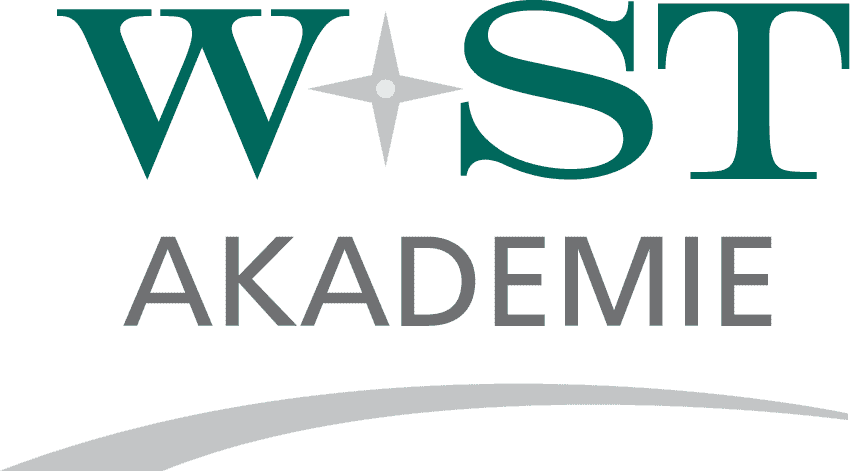 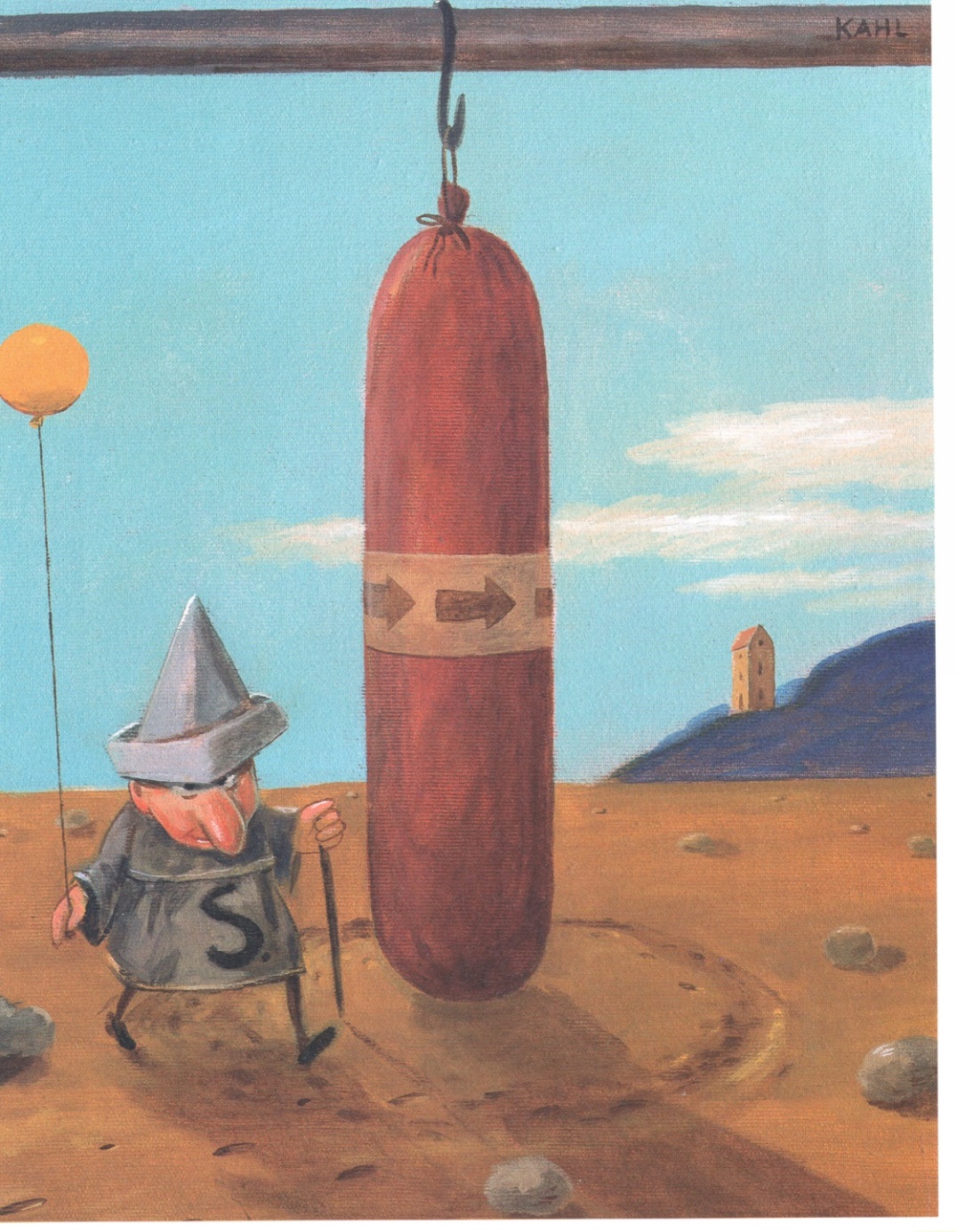 S. geht um die Wurst
Aus Ernst Kahls Tafelspitzen
Vier BAUSTEINE Strategischer Personalentwicklung
1. Personalmarketing    Ihre attraktive Arbeitgebermarke

2. Weiterbildungs- und Kompetenzmanagement
     Weiterbildung am „roten Faden“: Auf der „Lernkurve“ vorn

3. Kanzlei- und Mitarbeiter/Talente- Entwicklung
     Die besten „Köpfe“ für heute und morgen dauerhaft binden


 [ Bei Anruf „Fremdleistung“
    Qualitätskriterien für seriöse und erfolgreiche Trainer]


4. Kommunikation und Vernetzung
     Wirksame Gesprächsformen und Plattformen zum Wissenstransfer
Von A bis Z : Was Strategische Personalentwicklung umfasst und leistet
Ausbilden – für morgen			Marketing in eigner Sache
Bewerber – richtig  auswählen und einstellen		NIL – Netzwerk ist Leistung
Cool! Attraktive Arbeitgebermarke stärken		Organisation, Öffentlichkeitsarbeit
Dauerhafte wirksame Bindung guter Mitarbeiter	Personalentwicklung „aus einem Guss“
Erfolgswirksames Führen			Perspektiven bieten
Erfolgskontrolle durch Evaluierung			Quer-Denken-  Innovation fördern
Feedback – Kultur etablieren			Referenten und Trainer – passend einsetzen
Gespräche mit Mitarbeitern als Führungsinstrument	Schneller lernen als die Konkurrenz
Hochschulkontakte				Stärken stärken – Potenziale ausbauen
Identifikation mit Kanzlei als Arbeitgeber		Transfer sichern – 
Jubiläen und besondere Anlässe zusammen feiern 	Nach der Schulung ist vor der Anwendung!
Kommunikation in der Kanzlei – gezielt einsetzen	Vorbereitung auf Veränderungen
Kompetenzen stetig erweitern			Wirkungsstarke Weiterbildung
Lancieren persönlicher Empfehlungen von Mitarbeitern	Wettbewerbsvorsprung halten und ausbauen
			                Zukunfts-Themen identifizieren
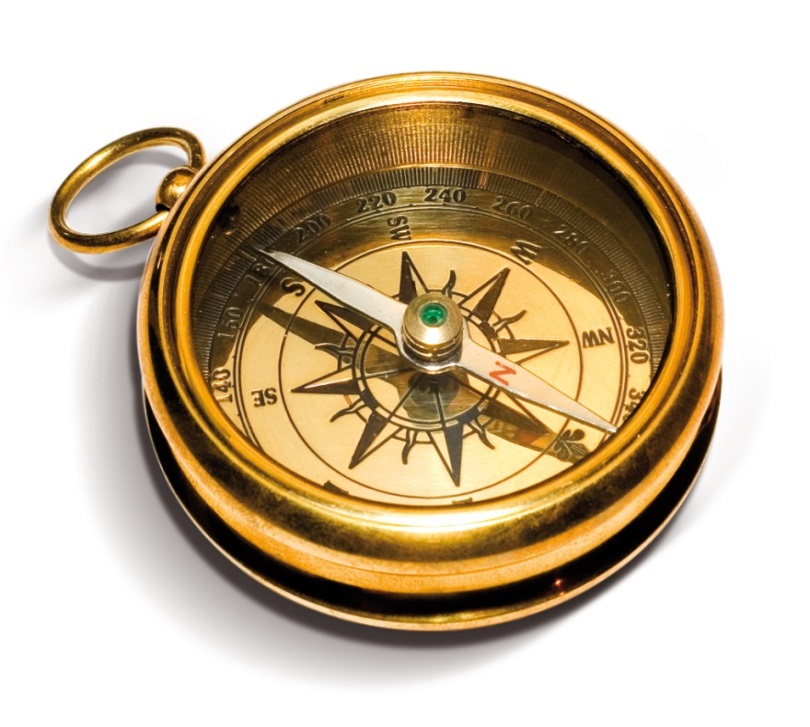 Die
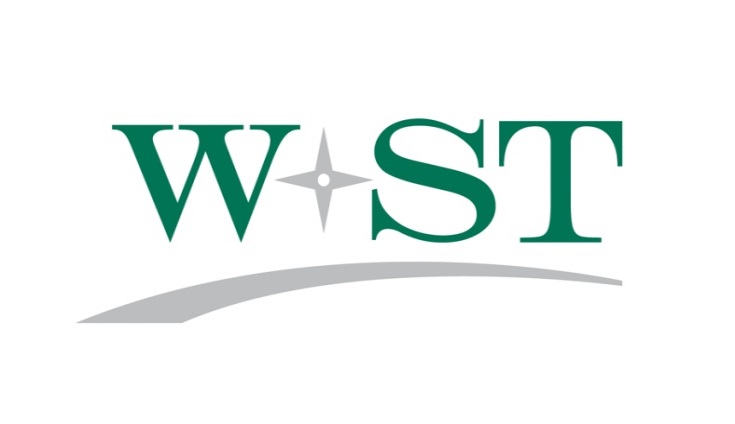 Gruppe
Wir geben Ihnen Orientierung
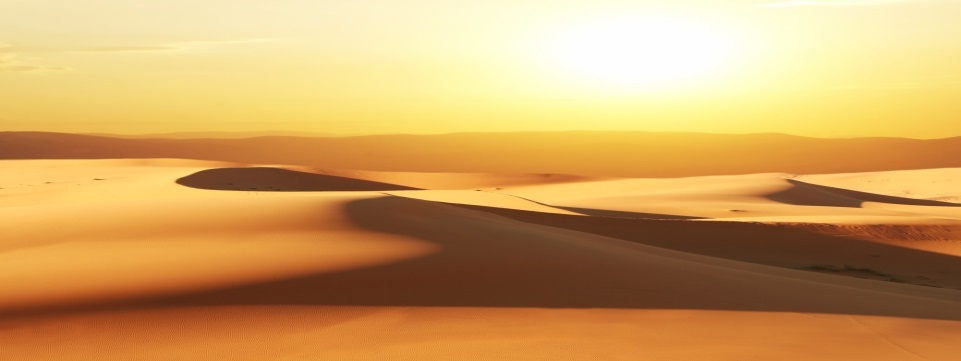 Die W+ST, Fokus, Ansatz, Aufbau
Die W+ST Gruppe ist die Nr.1 im Südwesten  und unter den Top 15 der Wirtschaftsprüfungsgesellschaften in Deutschland
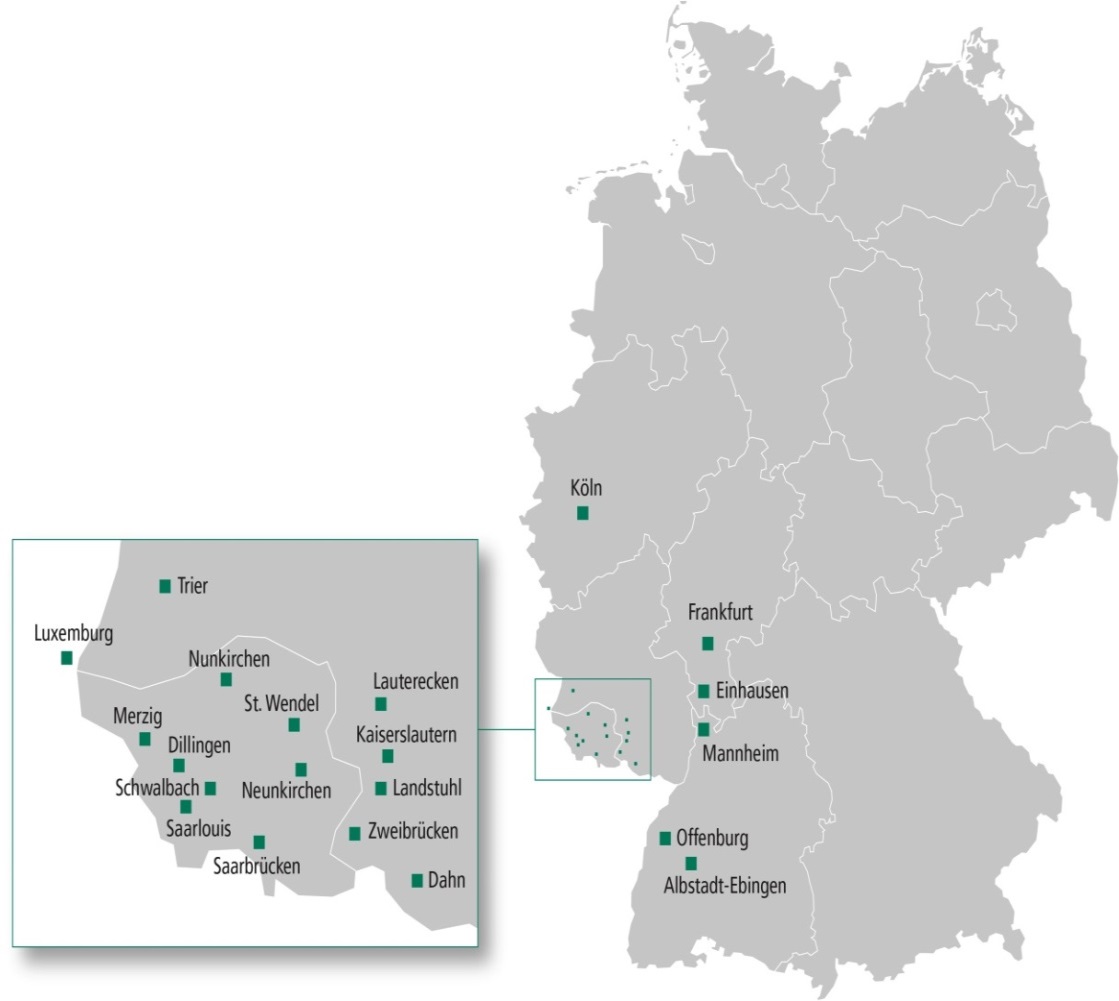 Bundesweit ca. 500 qualifizierte Mitarbeiter
 davon ca. 100 WP, StB, RA
 an 22 Standorten
Überregional in wichtigen Großstädten und 
Wirtschaftsräumen
am Stammsitz in Dillingen 
 ca. 110 Mitarbeiter 
 Spezialabteilungen
 Spezialgesellschaften
 zentraler Knotenpunkt des Netzwerkes 
Wir wachsen gezielt mit der Globalisierung unserer Mandanten und sind international tätig.
Unsere Standorte
6
Unser SpektrumPartnergesellschaft
Fachvorträge, Intensiv-Seminare und Schulungsreihen rund um 
       Themen des Steuerrechts, der Wirtschaftsprüfung/ Bilanzierung, der  
       Finanzbuchführung, der betriebswirtschaftlichen Beratung und 
       spezieller Rechtsgebiete

Für unsere Mitarbeiter und Führungskräfte der W+ST Gruppe – Personalentwicklung und Führungskräftetraining – heute für morgen 
						 Weiter bilden – besser beraten
Spezialschulungen für Auszubildende

Mandantenveranstaltungen zu „Unternehmer-Themen“ mit starken Kooperationspartnern
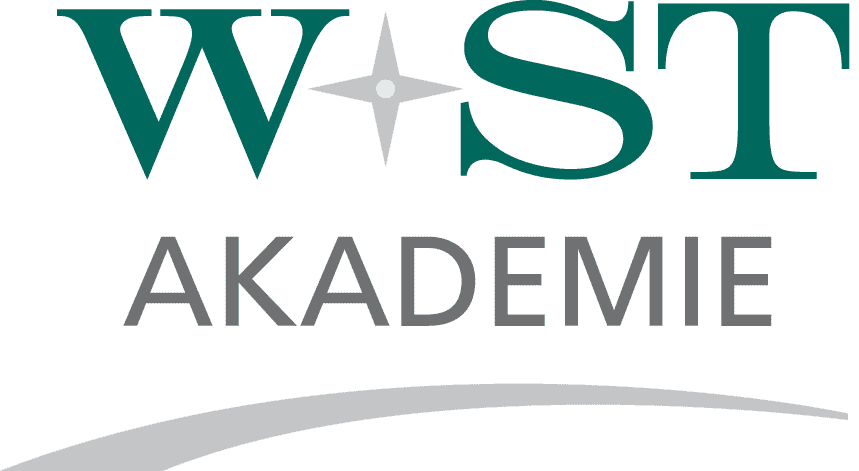 UNSER  LEITBILD
Partnergesellschaften
WILLST DU FÜR EIN JAHR VORAUSPLANEN, SO BAUE REIS AN.	
WILLST DU FÜR EIN JAHRZEHNT VORAUSPLANEN, SO PFLANZE BÄUME.
WILLST DU FÜR EIN JAHRHUNDERT VORAUSPLANEN, SO BILDE MENSCHEN.
7
Was bedeutet Personalentwicklung in der Steuerberatungskanzlei?
Alle Aus- und Weiterbildungsaktivitäten einer Kanzlei mit dem Ziel, berufsrelevante Fähigkeiten und Kenntnisse der Kanzleimitarbeiter und ihrer Führungskräfte 
zu verbessern bzw. auf dem aktuellen Stand zu halten.
Üblicherweise gehören dazu:


Fachbezogene Fortbildungen (z.B. aktuelle Änderungen im Steuerrecht, Fibu oder Lohn, Anwendung neuer Versionen und Funktionalitäten IT- gestützter Steuer- oder Fibu-Programme) sowie die


gezielte Schulung sog. soft skills (z.B. kommunikative, rhetorische Kompetenzen, Führungsqualitäten, Zeitmanagement, Umgang mit Stress etc.)
Was bedeutet Strategische Personalentwicklung?
Anbindung an die übergeordneten strategischen Kanzleiziele 
z.B. 
Wachstumsziele in einem definierten Marktgebiet

(geplante), Spezialisierung auf bestimmte Branchen oder Dienstleistungen

Zielvorgaben zur Personalentwicklung (bestimmter Mitarbeitergruppen).
Prinzipien Strategischer Personalentwicklung
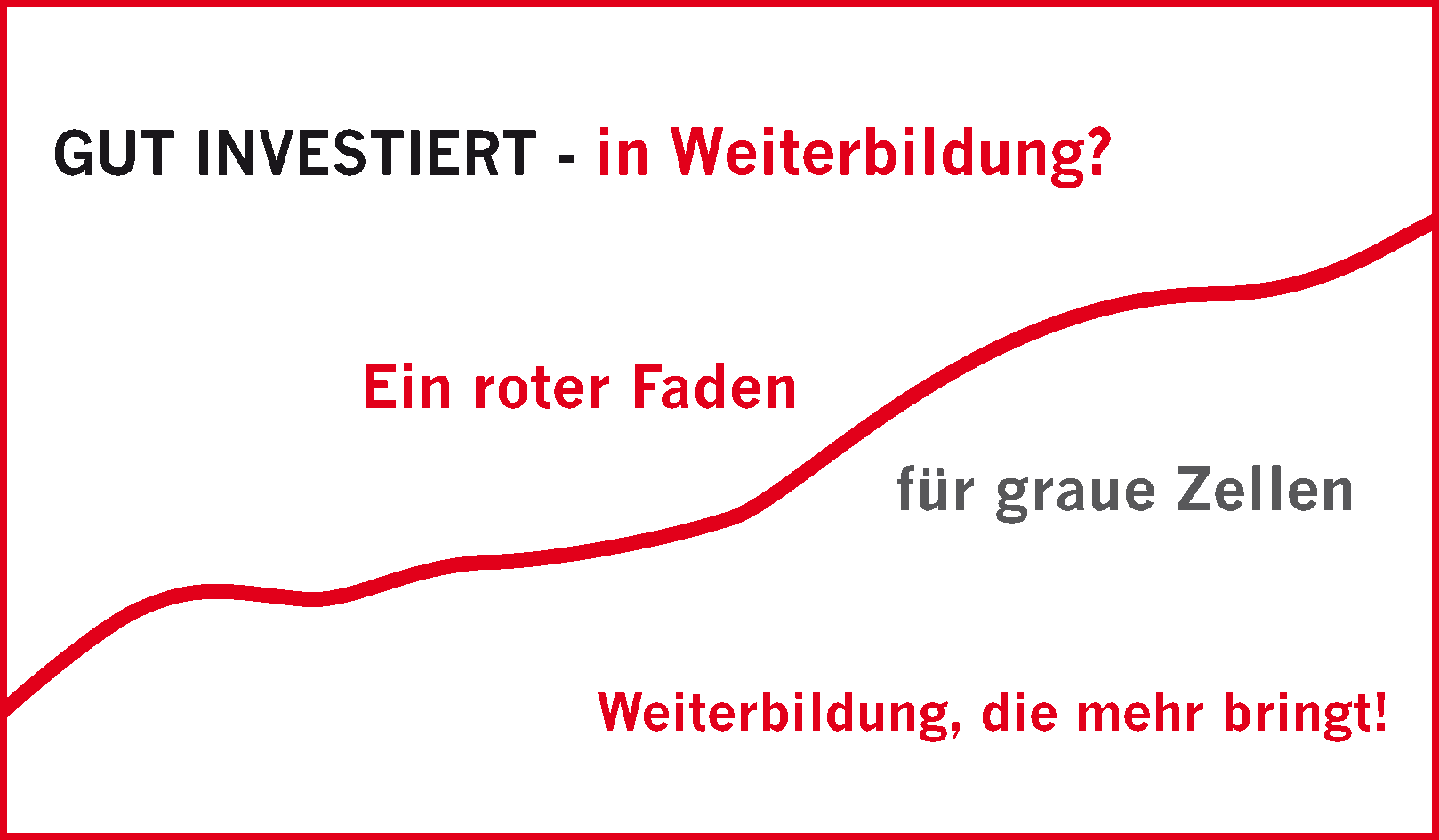 1.  Zielgerichtet und gut durchdacht:      auf die Kanzleistrategie abgestimmt
am „roten Faden“
2.  Systematisch  und  klar           kommuniziert
3.  Zukunftsbezogen
              auf Langfristigkeit und Nachhaltigkeit abgestellt
Strategische Personalentwicklung folgt …
einem/ Ihrem „Masterplan“ 


Diesen Lösungsansatz kennen Sie aus Ihrer Beraterpraxis:
 
Für Mandanten denken und gestalten auch Sie oft vom Ergebnis her. 

„Was soll denn rauskommen?“

Genauso funktioniert auch ein systematisch aufgesetztes Weiterbildungsmanagement.
Strategische Personalentwicklung ist …
wichtiger Impulsgeber für kanzleiinterne Problemlösungs- und Erneuerungsprozesse. 
    
      - auch für Ihre Beratungstätigkeit beim
        Mandanten!

hilfreich und unterstützt tatkräftig dabei, zukunfts-/ wettbewerbsfähig zu bleiben.
Was bedeutet Strategische Personalentwicklung noch?
2. Die Zusammenarbeit 

von Teams oder Abteilungen innerhalb der Kanzlei muss möglichst reibungslos und wirksam funktionieren. 

     Ziele:

Arbeitsabläufe effizienter zu gestalten,
Arbeits- und Beratungsqualität zu steigern,
das kollegiale Miteinander verbindlicher zu machen.
Strategische Personalentwicklung ist …
der „soziale und prozessuale Kitt“, 
der Sinn und Identifikation in der Kanzlei stiftet. 

Kanzleistrategie und 
Strategische Personalentwicklung gehören untrennbar zusammen.
Baustein 1: Personalmarketing – Werden Sie persönlich!
Stellschrauben einer 
attraktiven Kanzlei-Arbeitgebermarke


Qualität und Vielfalt der vorhandenen Mandate 
       bzw. der Mandantenstruktur


ggf. Spezialisierung als Ausdruck eines Kanzlei-Alleinstellungsmerkmals


überzeugende Führungspersönlichkeiten und transparente, wertschätzende Kommunikation


systematische und motivierende Aus- und Weiterbildung/Personalentwicklung
Baustein 1: Personalmarketing – Werden Sie persönlich!
„Aufsteiger“ zeitgemäßer Rekrutierungsmaßnahmen


persönliche Empfehlungen Ihrer Mitarbeiter, Mandanten und Geschäftspartner an potenzielle Bewerber

Karriereseite Ihrer Kanzlei-Homepage, ggf. Blogs

Praktika für Schüler, Studierende und Studienabbrecher

Schul- und Hochschulmarketing/Kontakte pflegen

kanzleieigenes Video als „Schaufenster“ Ihrer Bewerber

Präsenz zeigen auf Gewerbe- und/oder Bewerbermessen
Baustein 2: 
Weiterbildungs- und Kompetenzmanagement
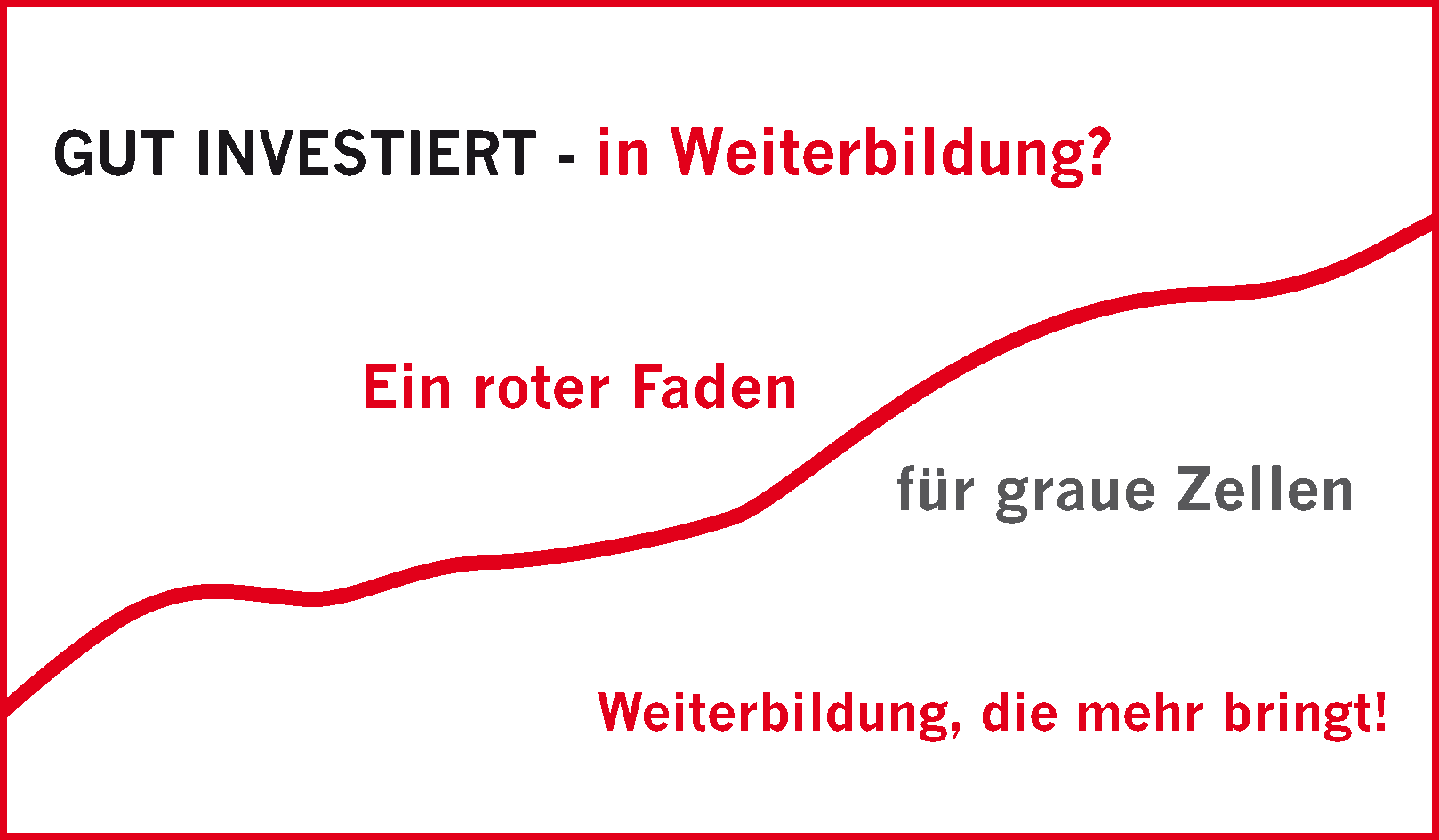 Nutzen von Weiterbildung am „roten Faden“
Wirkungsstark – verlässlich - motivierend
am „roten Faden“
Wirtschaftlich vernünftige Kostenstruktur
Imagegewinn und Wettbewerbsvorteil
Baustein 3: Kanzlei- und Mitarbeiter-/Talente-EntwicklungDie besten „Köpfe“ für heute und morgen dauerhaft binden
Gute Führungsarbeit zeichnet sich durch …

Sachlichkeit, Rollenklarheit
Ziel- und Ergebnisorientierung

die Fähigkeit, aktiv zuhören und sich in andere hineinversetzen zu können (Empathie)
Techniken professioneller Gesprächsführung

fortschrittliches „Leadership“, das Mitarbeitern ermöglicht, gute Arbeit zu leisten und im Idealfalle mehr aus Ihnen „heraus kitzelt“ als sie sich selbst zugetraut hätten

„Führen durch Vorbild“ und steten Dialog/Feedback
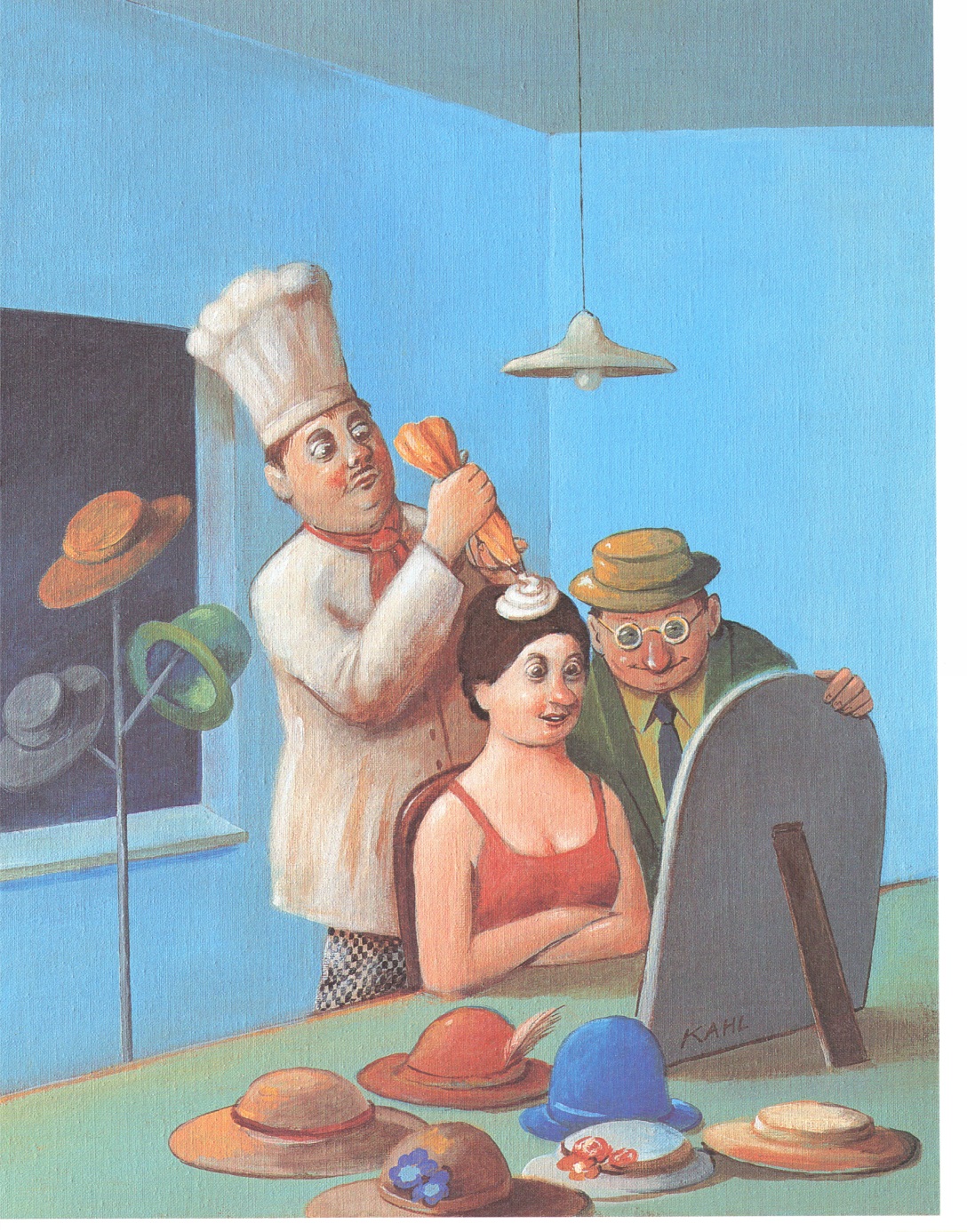 Sahnehäubchen
Aus Ernst Kahls Tafelspitzen
Baustein 3: Kanzlei- und Mitarbeiter/Talente- EntwicklungDie besten „Köpfe“ für heute und morgen dauerhaft binden
Quelle: 

MÖNIKHEIM, Sabine u.a.: Vom Einzelseminar zur strategischen Personalentwicklung. Seminarunterlage. Bad Mergentheim 2014.Mönikheim 2014
Beispiel für ein aktuelles Führungskräfteentwicklungskonzept der W+ST Gruppe
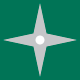 AusbildungsprogrammIn Zukunft führen2015
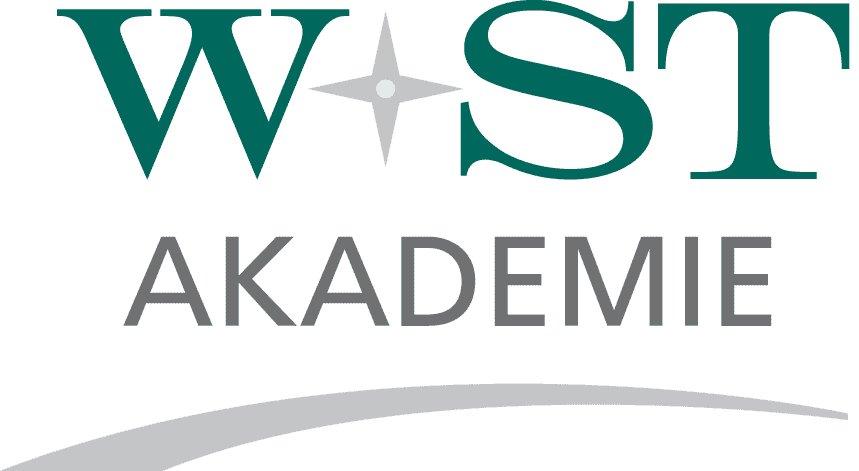 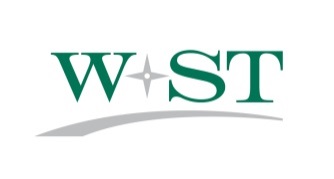 In Zukunft führen – Übersicht 2012 - 2015
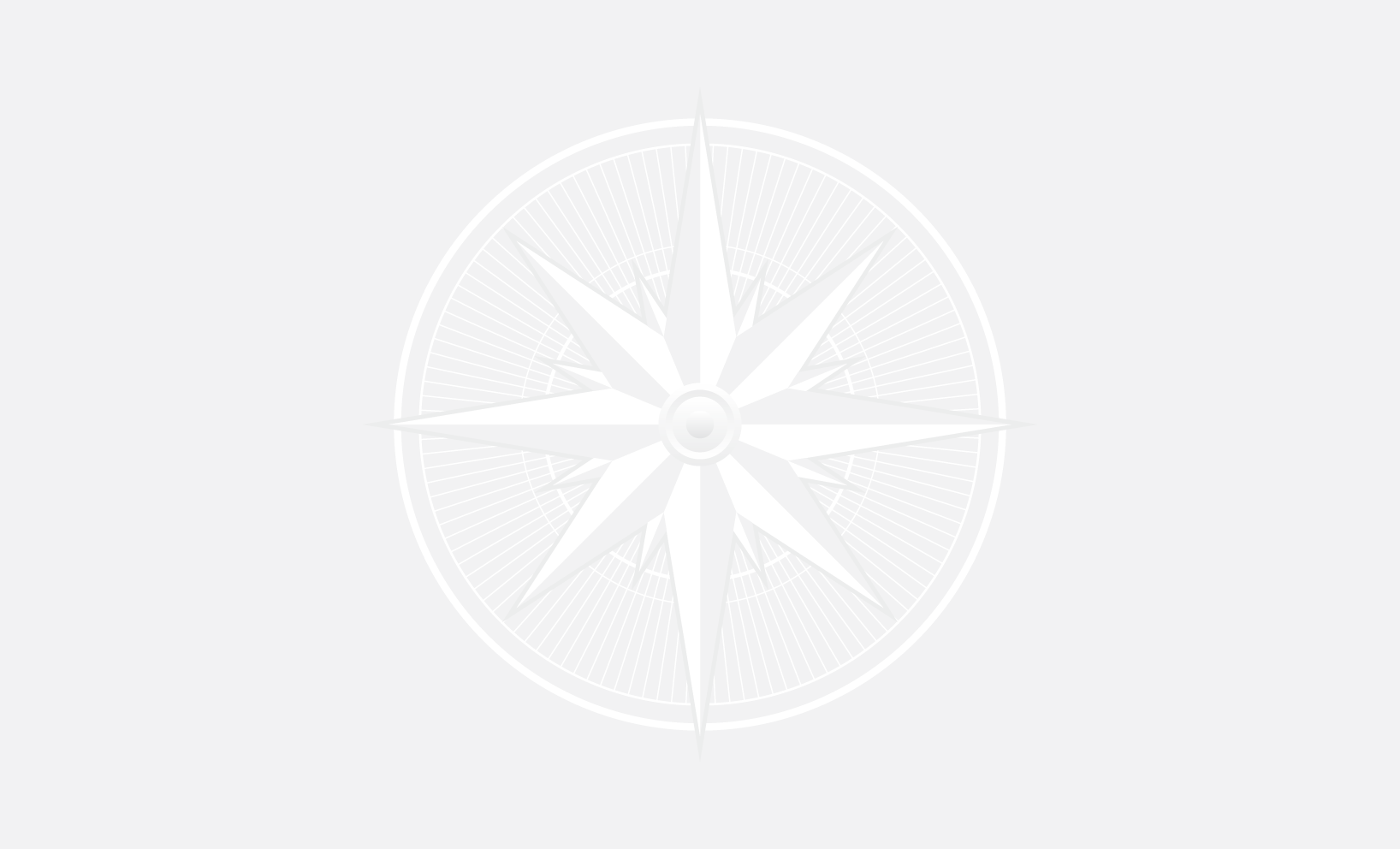 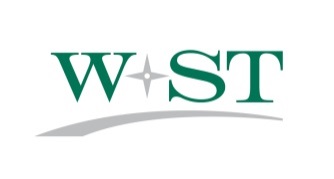 In Zukunft führen – Übersicht 2012 - 2014
In Zukunft führen – Übersicht 2012 - 2015
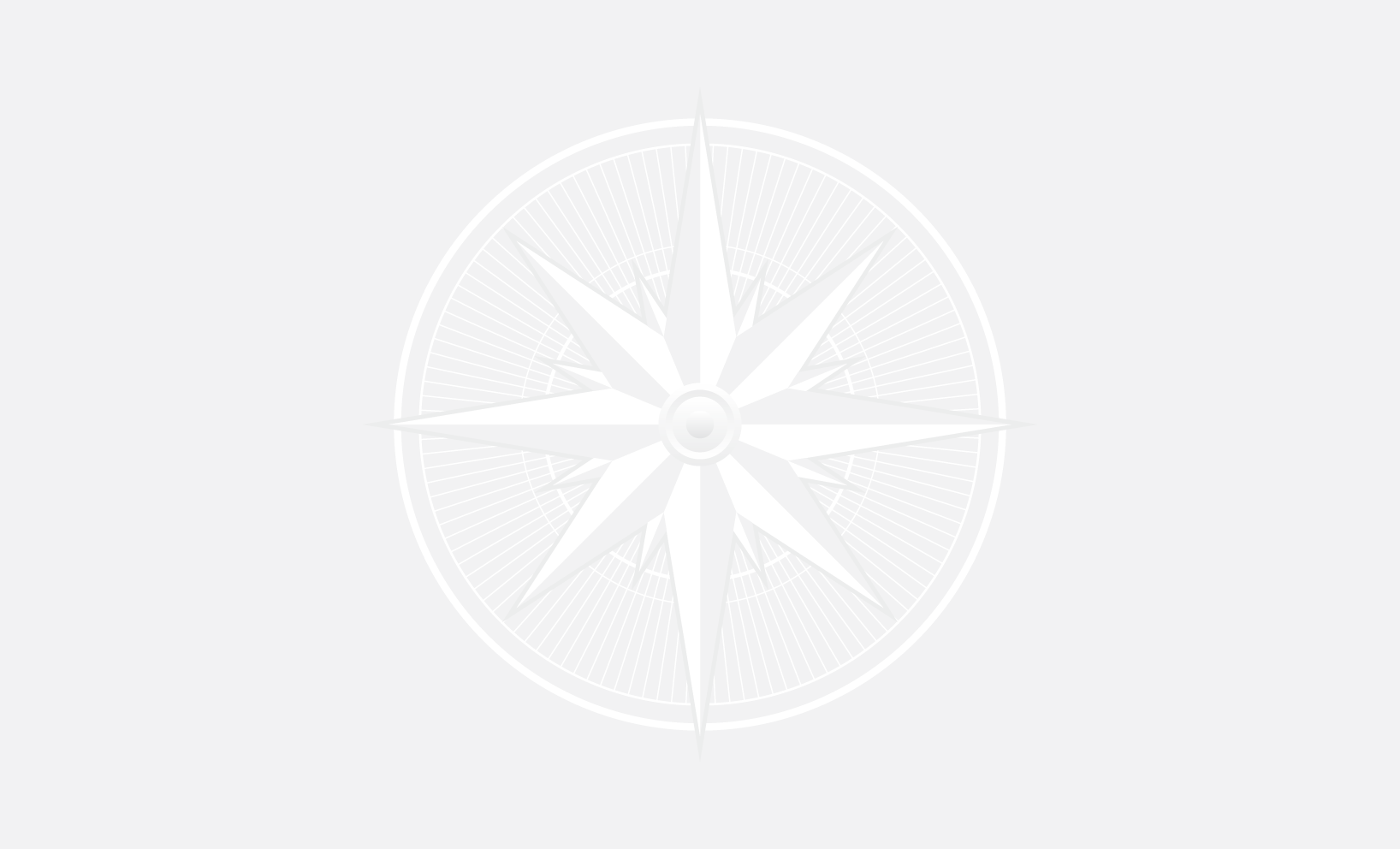 Bei Anruf „Fremdleistung“- Qualitätskriterien für seriöse und erfolgreiche Trainer
Dauer der Marktpräsenz

Image und Seriosität des Unternehmens

Spezialisierung auf Zielgruppen (z.B. Führungskräfte, Sekretärinnen etc.) oder bestimmte Branchen (z.B. zahlenaffine Berufe)

konkrete Beschreibung von Trainings und 
    die zu erwartenden Erfolge (zur eigenen Kosten/Nutzen- Bewertung)

Plausibilität der Honorarkalkulation

positives, wertschätzendes Menschenbild
Baustein 4:Kommunikation und Vernetzung – Wirksame Gesprächsformen und Plattformen zum Wissenstransfer
Kommunikation ist in jeder Kanzlei Thema !

Das „NIL- Konzept“: Netzwerk ist Leistung/ Gesprächs- Plattformen:

Nutzung des fach- und mandatsbezogenen Wissensaustausches
Gezielter Wissens-Transfers in die tägliche Praxis
Fokussierung auf wirklich wichtige Themen, Vermeidung von Redundanzen („Das Rad mehrfach erfinden“)


Nutzen Sie die entstehenden Impulse, um Ihre Kanzlei voranzubringen!

Wichtig ist, vorher festzulegen, wie der in Bewegung gesetzte Informations- und Wissensfluss kanalisiert und zielführend geleitet wird.
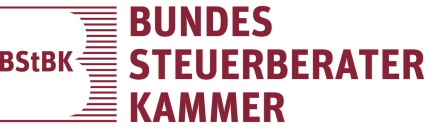 „Nicht das Erzählte reicht – Nur das Erreichte zählt!“(Boris Grund, Managementtrainer)
Haben Sie vielen Dank für 
Ihre Aufmerksamkeit.